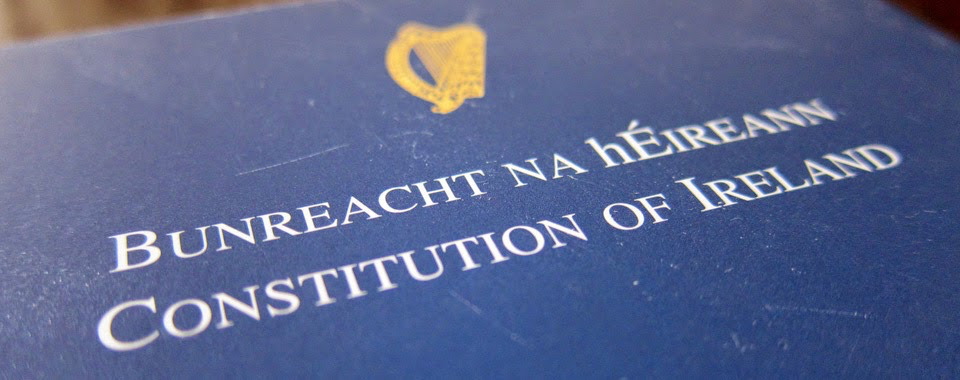 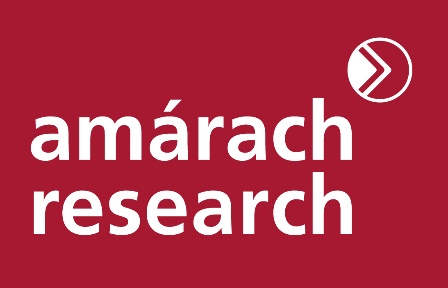 Opinions after the Referendum
Amárach Survey Findings
October 2018
Survey Methodology
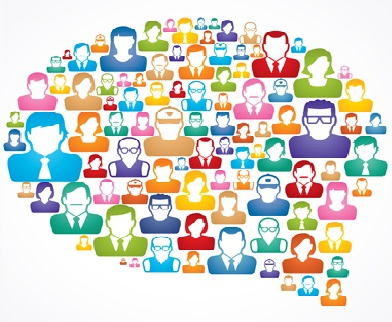 The questions analysed in this report were included in Amárach’s monthly online omnibus poll of 1,000 adults aged 18 and over. 

The research reported here is based on findings from omnibus fieldwork was conducted in August 2018.

Weighting was applied to make them representative of the total adult population in Ireland, in accordance with standard sampling practice.

The survey took place after the referendum to repeal the 8th Amendment and focused on the issue of conscience for medical professionals among other issues.
Sample Profile: 1,000 Adults 18+
Age
Gender
Region
%
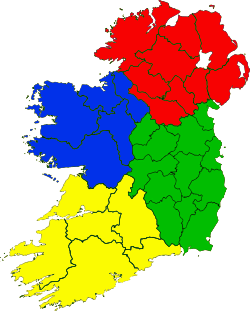 Conn/Ulster
18%
51%
49%
Dublin
29%
Leinster
26%
Social Class
Munster
27%
47%
Higher Social Grades:
53%
Lower Social Grades:
Freedom of Conscience – I
(Base: all adults 18+ n=1,000)
The vast majority of Irish adults favour freedom of conscience, including 7 in 10 Yes voters(excluding don’t knows)
Q. Do you think doctors and other health care workers should be forced to carry out abortions or should they be allowed a freedom of conscience opt out if they are personally opposed to abortion?
Freedom of Conscience – II
(Base: all adults 18+ n=1,000)
Adults are evenly divided on the issue of obliging doctors to refer to another doctor (excluding don’t knows)
Q. In the case of unrestricted abortion up to 12 weeks, do you think that doctors who are opposed to abortion should be forced to ensure an abortion takes place by being obliged to refer someone requesting an abortion to another doctor who will carry out the procedure?
Taxpayer Funding
(Base: all adults 18+ n=1,000)
The majority of adults are against tax payer funded abortions, including 44% of Yes voters (excluding don’t knows)
Q. Are you in favour or opposed to tax payer funded abortion in the case of unrestricted abortion up to 12 weeks?
Ultrasound Choice
(Base: all adults 18+ n=1,000)
Nearly 8 in 10 adults agree with offering women choice of seeing an ultrasound (excluding don’t knows)
Q. Do you think a woman seeking an abortion should be offered the choice of seeing an ultrasound before going through with the abortion?
Medical Obligations
(Base: all adults 18+ n=1,000)
Over two thirds of adults agree doctors should be obliged to give the baby medical care in the event of surviving abortion
Q. Where an unborn baby survives the abortion procedure and is born alive, should doctors in such situations be obliged to give medical care to the baby to preserve his or her life?
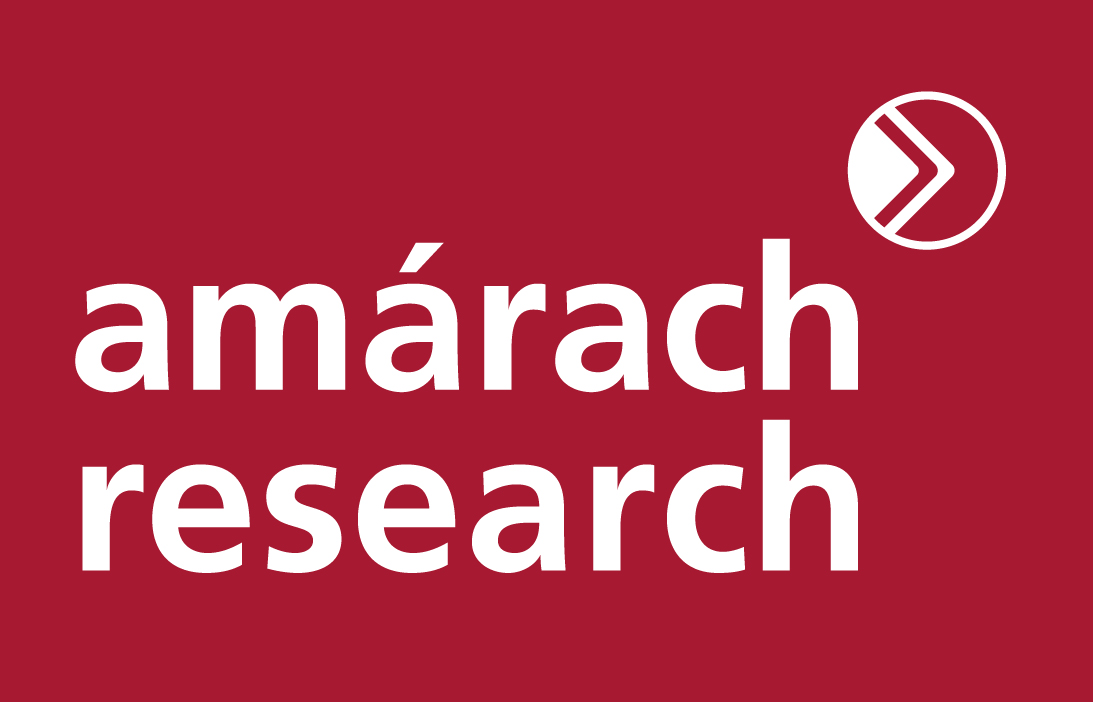 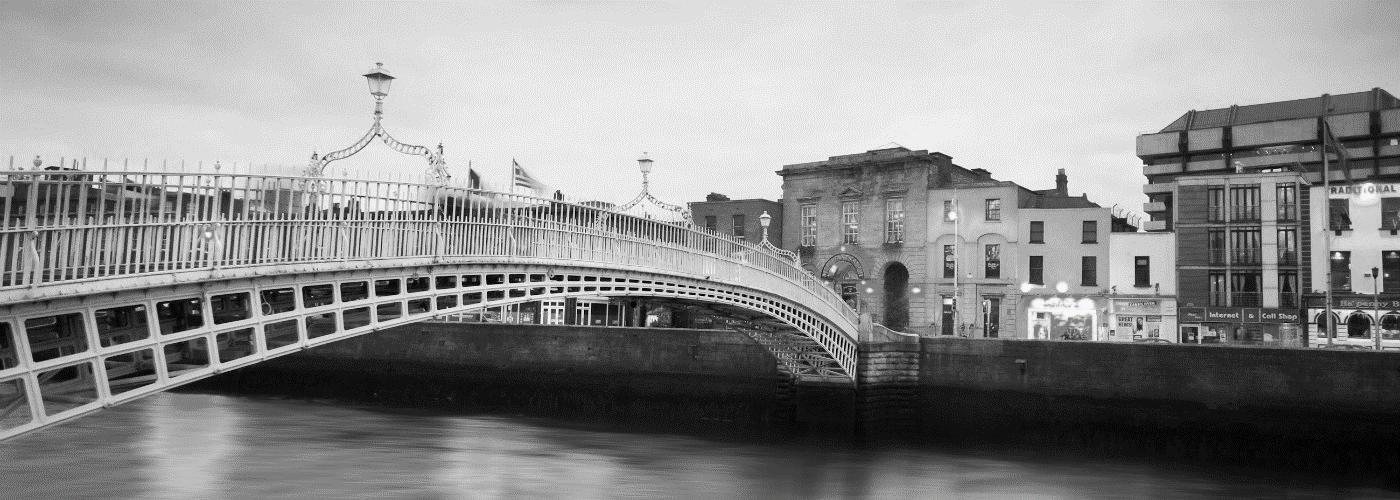 e. info@amarach.com
t. 01 410 5200
w. amarach.com/solutions